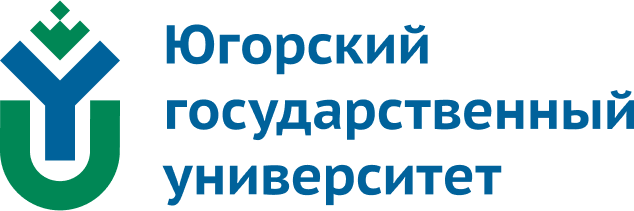 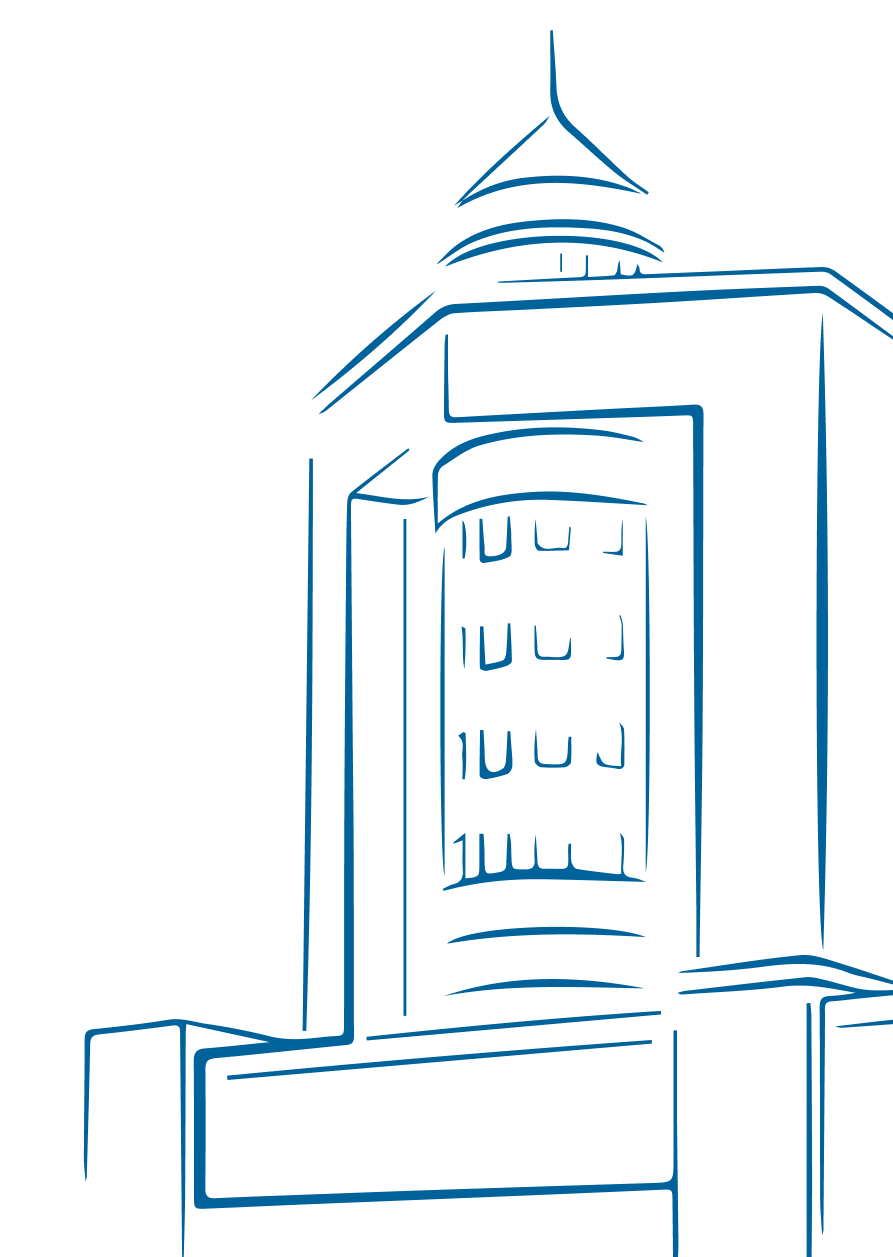 Тема: 
«Риски в системе управления персоналом»
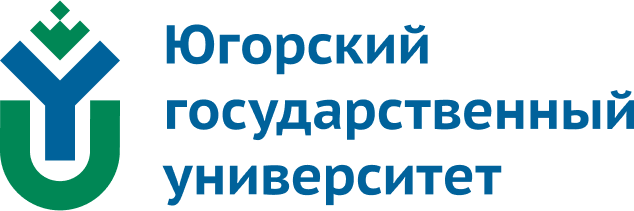 Эффективность работы компании зависит от способности ее руководства осуществлять постоянный контроль и учет различных внутренних и внешних рискообразующих факторов, влияющих на положение фирмы в конкурентной рыночной среде.
Риски, связанные с деятельностью персонала, являются основными в процессе функционирования организации и стремлении к развитию и повышению ее эффективности.
Риски в управлении персоналом можно определить как вероятность потерь, возникающих при вложении средств в новые направления кадровой работы.
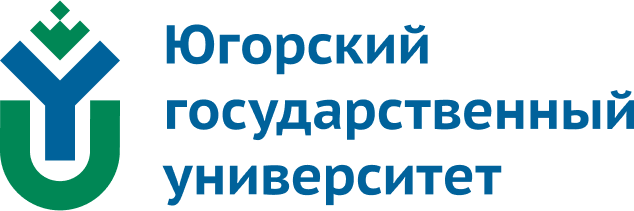 Управление кадровыми рисками – это процесс, который начинается на этапе разработки стратегии управления персоналом и охватывает всю систему управления персоналом компании на всех ее уровнях.
Источником возникновения рисков служат как внешняя, так и внутренняя среда компании. Основные причины риска, с одной стороны – объективная неполнота или недостаточность информации, с другой – субъективность восприятия информации и возможность принятия неверного решения руководителем или работником.
Отсутствие или низкий уровень приобщенности работника к организации является одной из основных причин возникновения кадровых рисков.
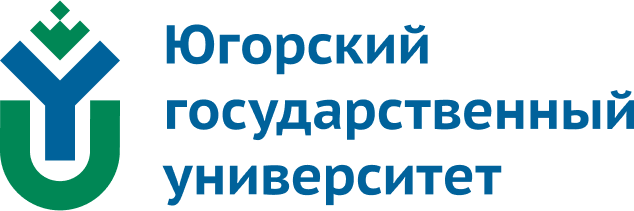 Анализ управления персоналом показывает, что работа по управлению кадровыми рисками отсутствует на отечественных предприятиях. Управление кадровыми рисками – это процесс, который охватывает всю систему управления персоналом организации на всех ее уровнях.
В настоящее время большая часть действующих организаций не относятся к государственному сектору и деятельность их чаще всего не регламентируется четкими инструкциями и положениями в части управления персоналом, что влечет за собой рисковые ситуации. Есть основания полагать, что риски будут расти по мере глобализации экономики, так как продукты, услуги усложняются, а клиенты, инвесторы становятся все более требовательными.
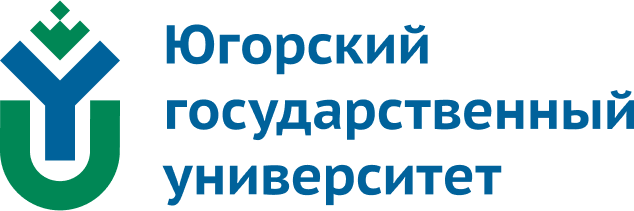 Процесс управления персоналом компании является непрерывным и должен включать в себя следующие элементы: формирование целей, задач и требований к персоналу, подбор и отбор работников, обучение и развитие, движение персонала, рационализацию трудовой мотивации, оплаты труда и стимулирования, оценку результатов деятельности. Необходимо учитывать, что соответствующие риски возникают на каждом этапе процесса управления персоналом, по одновременно существуют условия для их минимизации.
Рассмотрим основные группы рисков, возникающие в системе управления персоналом (рис. 1).
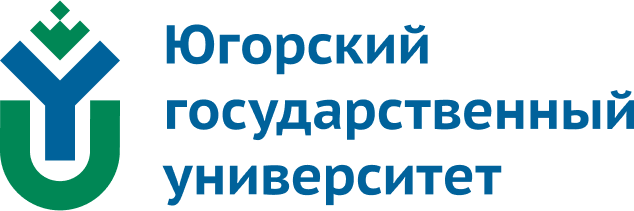 Основные группы рисков в управлении персоналом
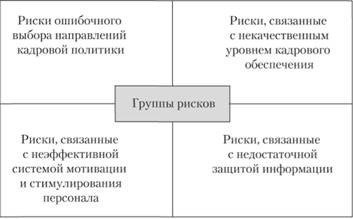 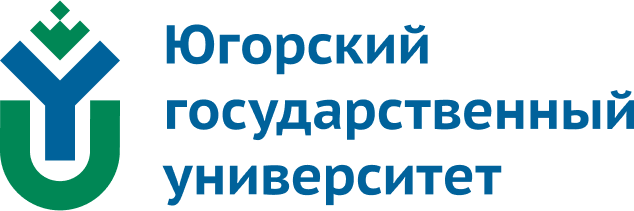 Основная группа рисков – это риски ошибочного выбора направлений кадровой политики. Одна из причин – это необоснованное определение приоритетов стратегии управления персоналом, способных внести вклад в достижение целей компании. Это может произойти в силу ошибочной оценки роли краткосрочных и долгосрочных интересов собственников компании. Специалисты также могут ошибаться в оценке финансового состояния организации и перспектив бизнеса компании, что спровоцирует их включить в кадровую политику те направления деятельности, которые заведомо невыполнимы.
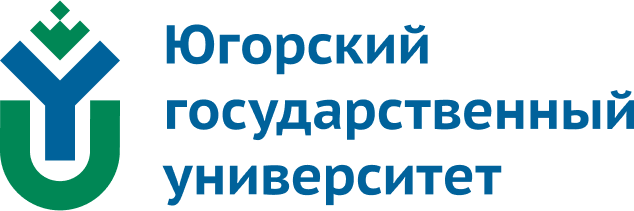 Вторая группа – это риски, связанные с некачественным уровнем кадрового обеспечения деятельности компании, и они занимают значительное место в общем перечне рисков управления компанией. Успех деятельности компании зависит от того, насколько персонал, участвующий в работе, осознает свою ответственность и заинтересованность в результатах труда. Ошибки персонала могут быть допущены: при разработке технической документации, в процессе технического воплощения в производство, вследствие недостаточной квалификации и тренировки персонала, в результате перегрузки, усталости, болезни, а также халатности и злого умысла.
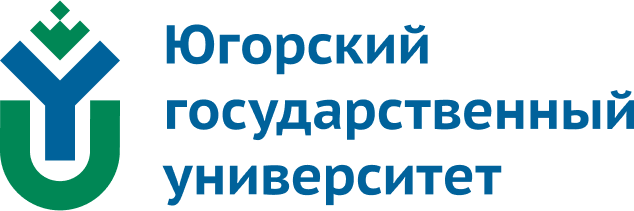 В связи с этим особо следует выделить риски, связанные с выявлением соответствия квалификационных требований к должности и качественных показателей новых работников, претендующих на эту должность. Причину должностного риска также следует искать в нерациональном распределении функциональных обязанностей в штатном расписании компании или в искаженном описании должности. Для минимизации такого риска следует формировать обоснованную структуру должностей, полномочий и ответственности и использовать как инструмент не должностную инструкцию, в которую не вносятся дополнения и изменения, а документ, в котором будет проведен анализ способностей кандидата на замещение вакантной должности.
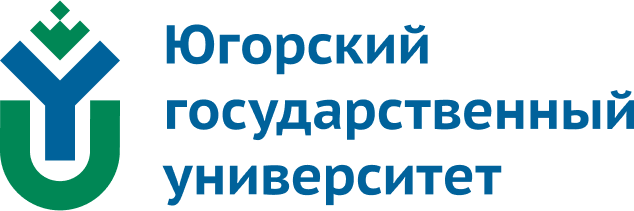 Риски, связанные с неэффективной системой мотивации и стимулирования персонала, – третья группа рисков. Любой современный руководитель осознает, что успех компании напрямую зависит от разработки, внедрения и применения эффективной системы мотивации и стимулирования персонала. Причиной ухода подготовленных квалифицированных работников может быть недостаточно хорошо разработанная система мотивации персонала в текущей работе. Система мотивации и стимулирования персонала включает в себя материальное стимулирование, разнообразные инструменты нематериального стимулирования.
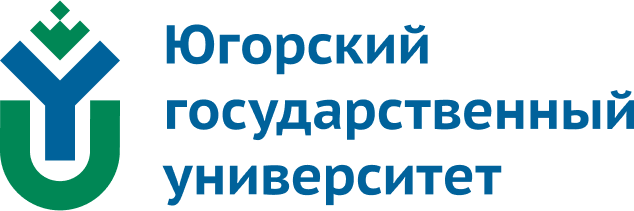 При разработке системы мотивации и стимулирования персонала следует учитывать факторы, повышающие (возможность продвижения по службе; оплата труда по результатам; работа, позволяющая развивать знания и способности и др.) и понижающие (отсутствие перспектив карьерного роста; несправедливая оценка труда; обезличивание результатов труда и др.) мотивацию персонала, только в этом случае можно добиться высокой трудовой активности работников компании.
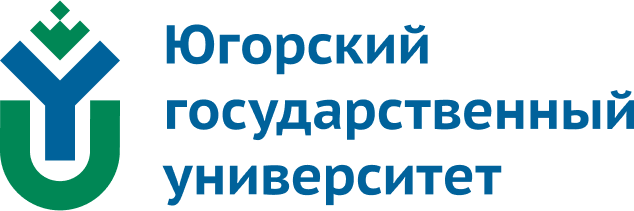 Четвертая группа рисков – это риски, связанные с недостаточной защитой информации как в процессе работы, так и при увольнении работника. Эффективным инструментом как контроля сотрудников, так и защиты информации является разграничение доступа к данным, даже если они не являются конфиденциальными. Установка такой системы позволяет отслеживать, кто и как именно работал со служебной информацией, не давать ей "расползаться" по компании.
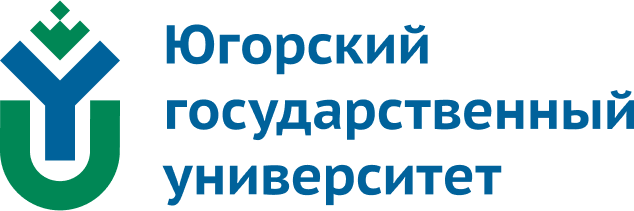 Необходимо выстроить меры по охране конфиденциальности информации:
– определить перечень информации, составляющей коммерческую тайну;
– установить порядок обращения с этими документами (сведениями) как в электронном виде, так и на бумажном носителе;
– учет лиц, получивших доступ к документам, составляющим коммерческую тайну;
– регулирование отношений по использованию информации, составляющей коммерческую тайну, – включать требования о неразглашении в трудовые договоры или заключать соглашения о конфиденциальности.
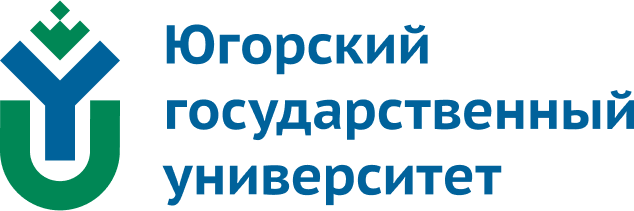 Получив подтверждение, что работник собирается уволиться, его руководитель должен усилить контроль за его работой с коммерческой информацией. Главное здесь не допустить уничтожения документов, информации. Каковы бы ни были причины увольнения, человек должен покидать компанию без чувства обиды. При некорректной процедуре увольнения возможен как моральный ущерб фирме в виде антирекламы, так и финансовый ущерб в случае обращения уволенного сотрудника в суд. Как показывает юридическая практика, лучше не доводить трудовые споры до суда, так как финансовые издержки чаще всего падают на работодателя.
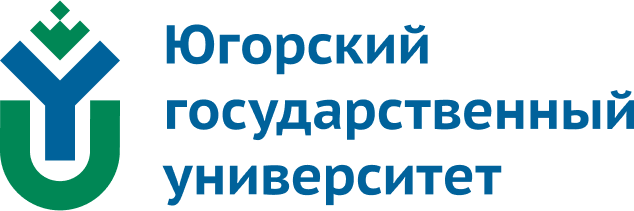 Также при увольнении рядового сотрудника велик риск утечки персональных данных, обрабатываемых в компании. "Вынести" можно не только списки контрагентов, рабочие материалы, но и просто идеи будущих проектов, которые представляют собой весьма реальную ценность для конкурентов, к которым может пойти работник.
По поведению работника можно понять, что он собирается увольняться, а именно:
– отпрашивается чаще под предлогом решения каких-либо личных проблем;
– проявляет меньшую заинтересованность в работе, чего ранее не замечалось;
– негативно и открыто высказывается о своих недовольствах компанией;
– при разговоре по телефону выходит из кабинета для продолжения разговора.
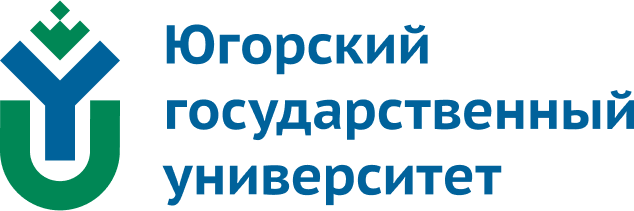 Для минимизации рисков инсайдерства, злоупотреблений на рабочем месте необходимо наладить в соответствии с требованиями законодательства организационно-кадровую безопасность:
– проверка кандидатов при приеме на работу;
– подготовка руководителей и персонала по вопросам кадровой безопасности;
– проведение внутренних служебных расследований;
– поддержание лояльности сотрудников по отношению к работодателю.
Управленческая практика показывает, что только 20% несанкционированного доступа к коммерческой информации компании осуществляется извне, а около 80% ущерба наносится собственным персоналом.
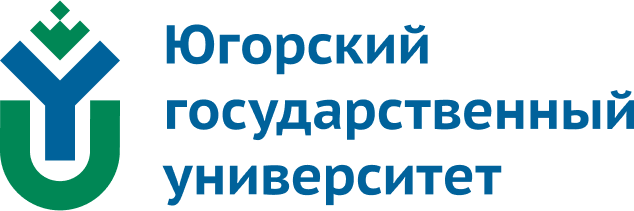 Для минимизации рисков в управлении персоналом необходимо сформировать систему кадрового аудита, которая должна обеспечивать:
– единство системы кадрового аудита внутрикорпоративной структуры компании;
– постоянный мониторинг текущей деятельности персонала компании;
– оперативное выявление и оценку рискообразующих факторов;
– наличие достоверной и своевременной информации для оценки текущей деятельности и принятия решений;
– своевременное освобождение от "кадрового балласта" и рост производительности труда.
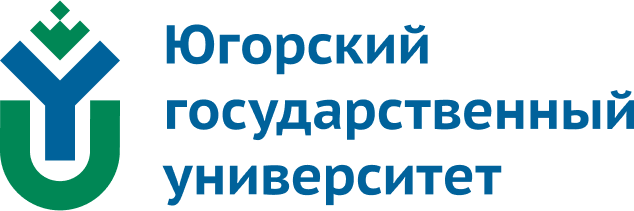 Необходимо выстраивать систему внутреннего контроля, так как это основа, на которой строится вся работа по обеспечению безопасности организации. В то же время необходимо понимать, что все инструкции исполняет персонал и получается, что самым незащищенным звеном является человек. Поэтому необходимо проводить работу по выстраиванию лояльности персонала. Сплоченный коллектив сегодня – это важное конкурентное преимущество компании.
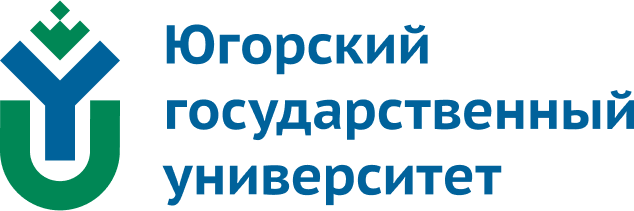 Если система внутреннего контроля будет пониматься и поддерживаться сотрудниками, то компании легче перенести внутренние и внешние угрозы. Персонал непременно оценит позитивное и справедливое к себе отношение. Если в коллективе "хороший климат", тогда требования и нормы принимаются и выполняются с меньшими сопротивлениями.

Обладая самыми совершенными системами управления рисками, невозможно предотвратить зарождение и развитие всех рисков в компании.
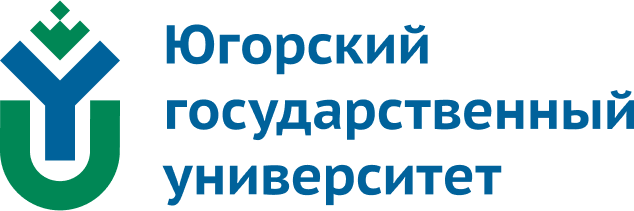 Список литературы:

1. Маслова В.М. Управление персоналом : учебник и практикум для вузов/ В. М. Маслова. — 5-е изд., перераб. и доп. — Москва : Издательство Юрайт, 2025. — 451 с.
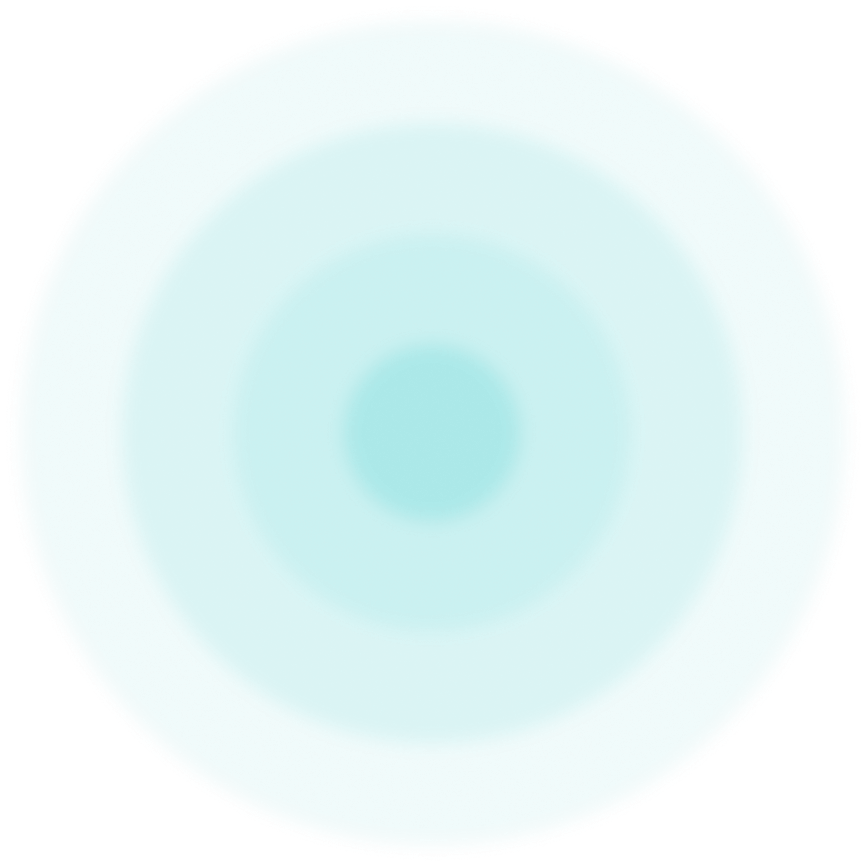 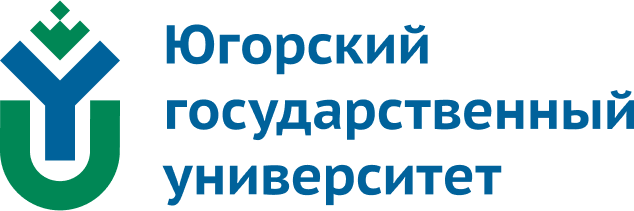 Спасибо за внимание!